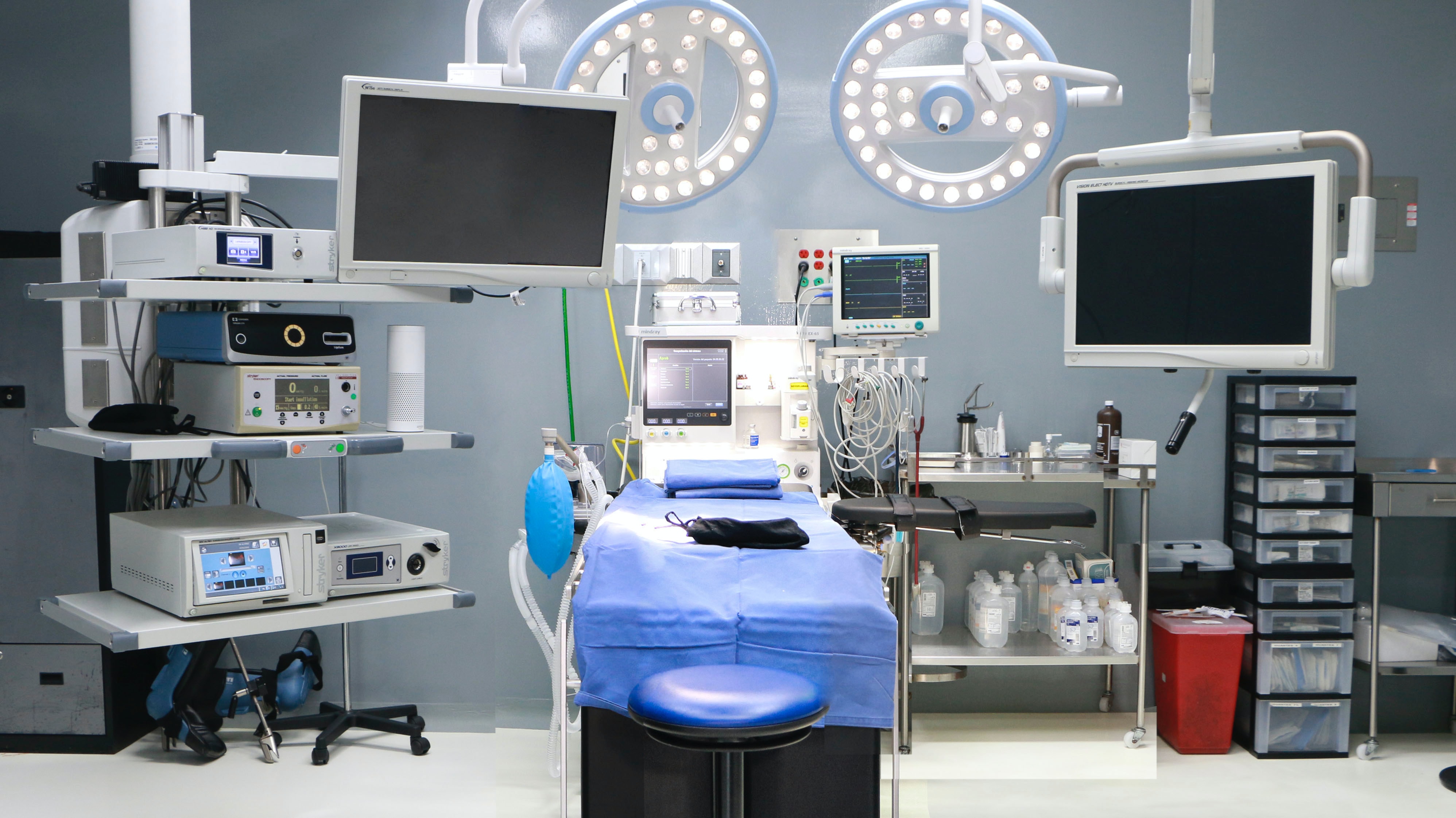 Welcome to the Colorectal Cancer QII KickoffJanuary 22, 2025
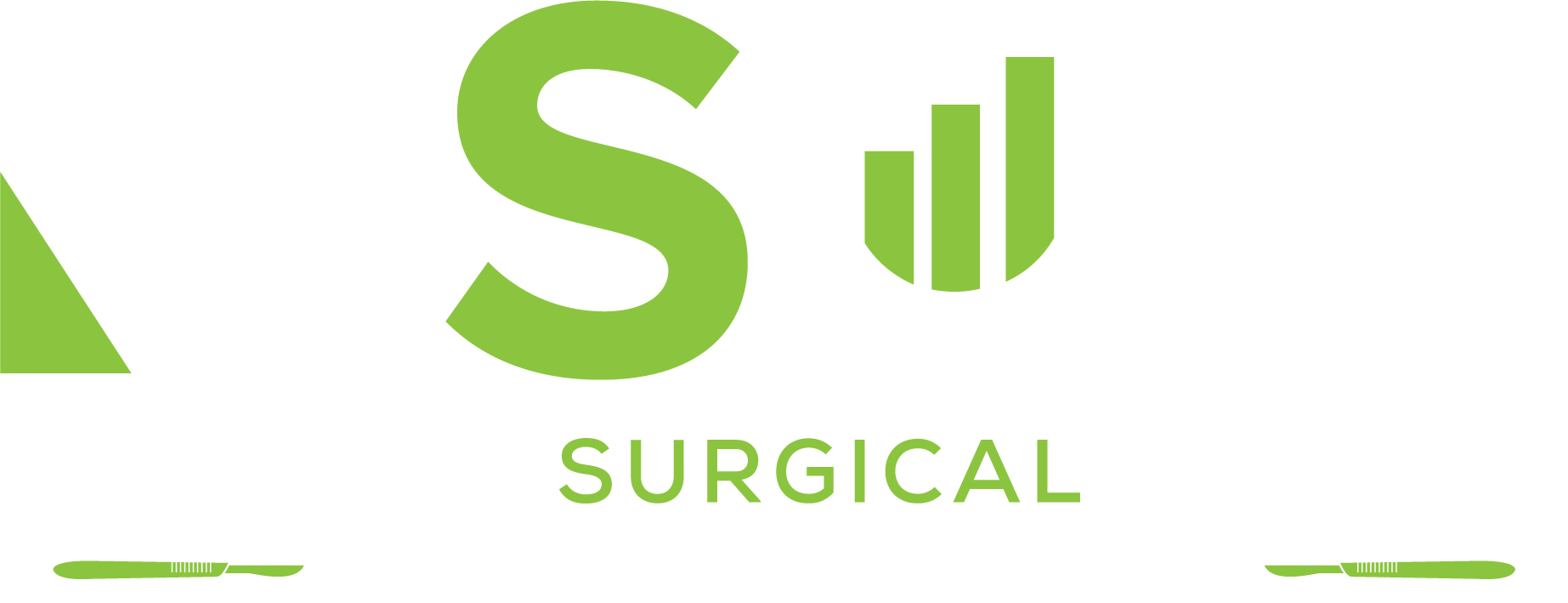 Objectives
Webinar participants will be able to:

Share with others what the CRC project entails
Identify project expectations and resources
List the 4 next steps for the CRC project
Understand other requirements of the 2025 P4P
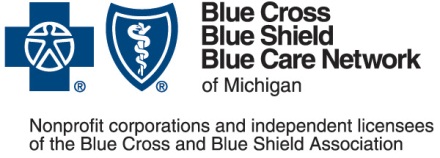 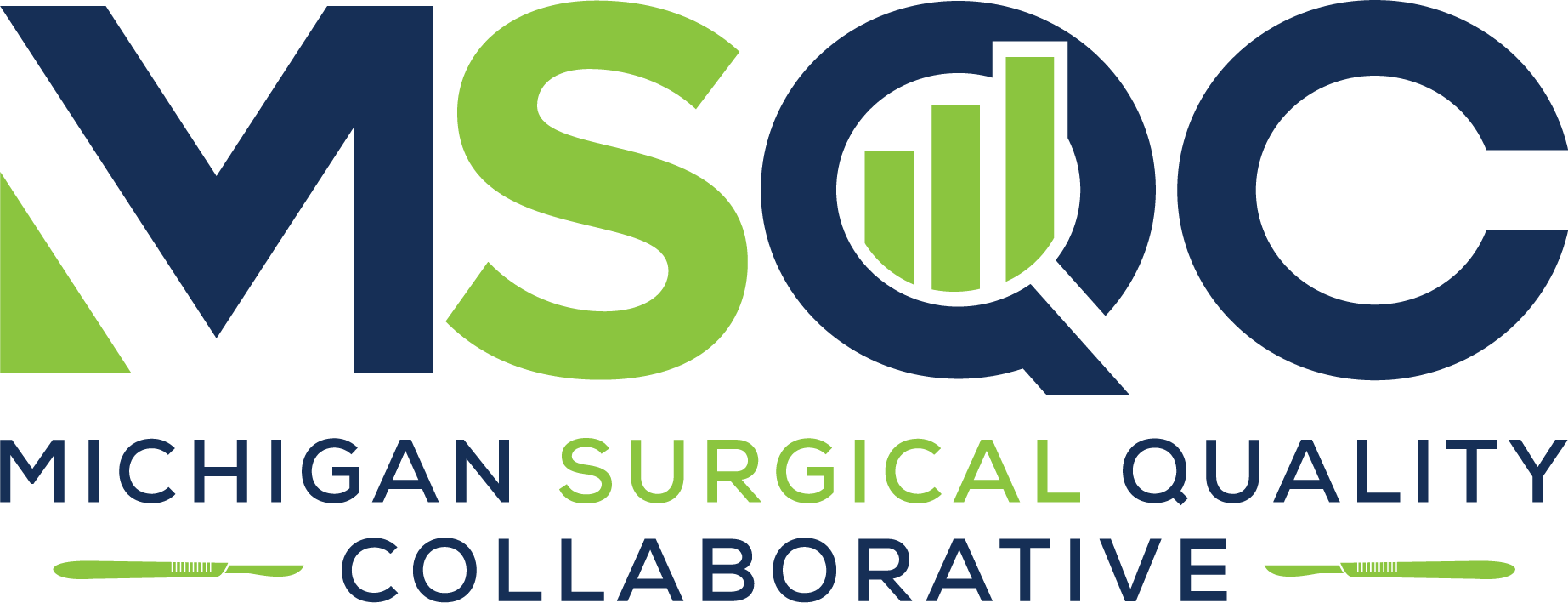 2025 P4P Scorecard
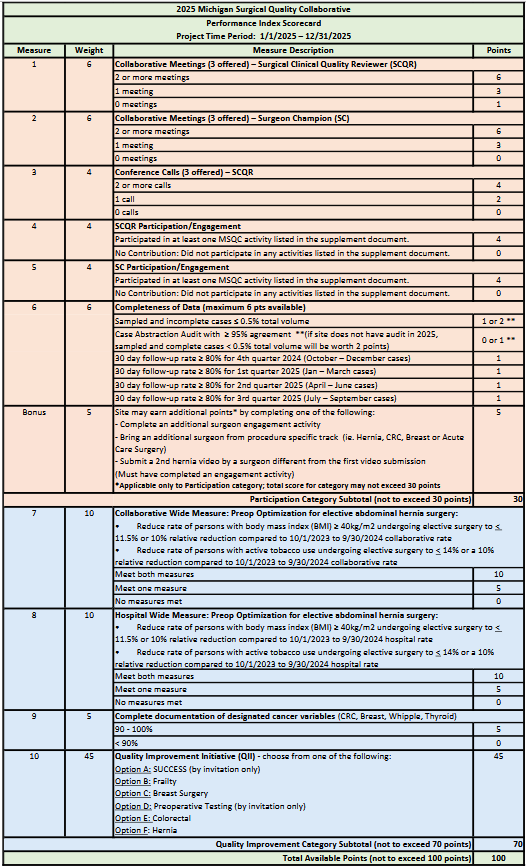 Participation
30 pts
Quality Improvement
70 pts
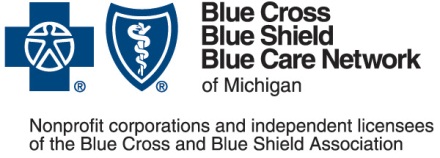 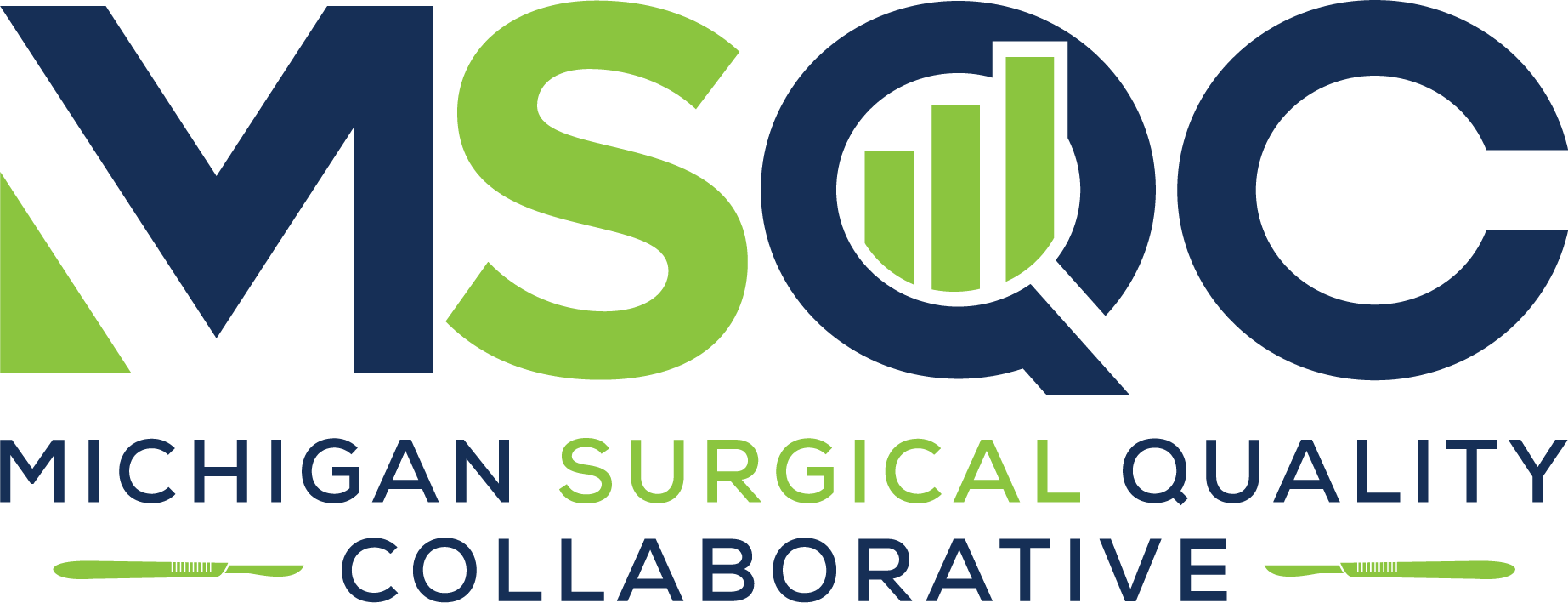 [Speaker Notes: Updated on 1/14/2025: updated SCQR meeting scoring, changed points for sampled & incomplete/audit measures for sites that don't have audit, changed wording from “hospital” to “collaborative” in CWM, measure 7]
Recap: How can the CRC QII project help my hospital?
Improve the performance of evidence-based quality measures for patients undergoing colorectal cancer surgery and promote high-quality treatment to improve short- and long-term outcomes. 

Dr. Harbaugh video: https://vimeo.com/1036020570
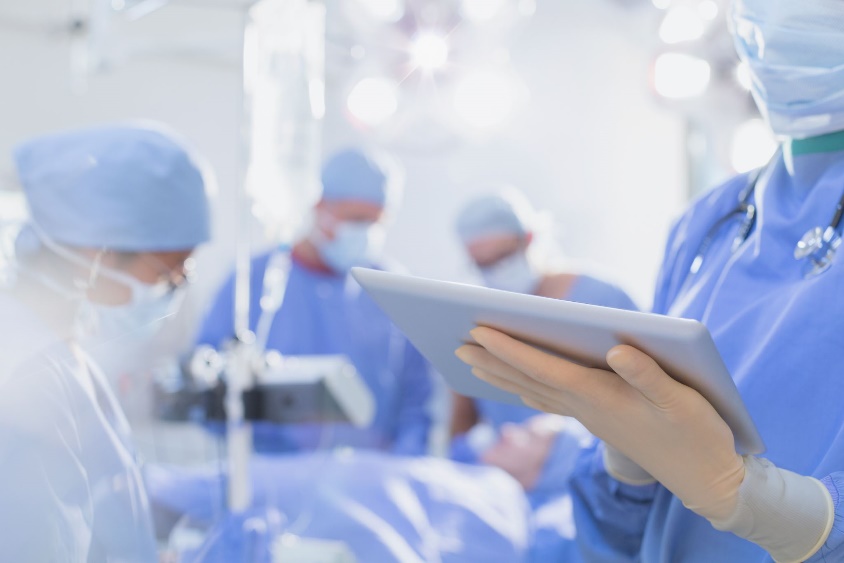 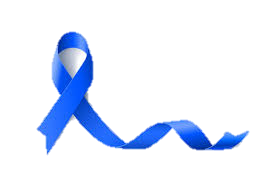 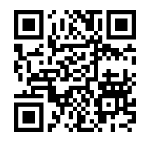 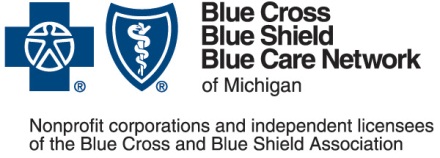 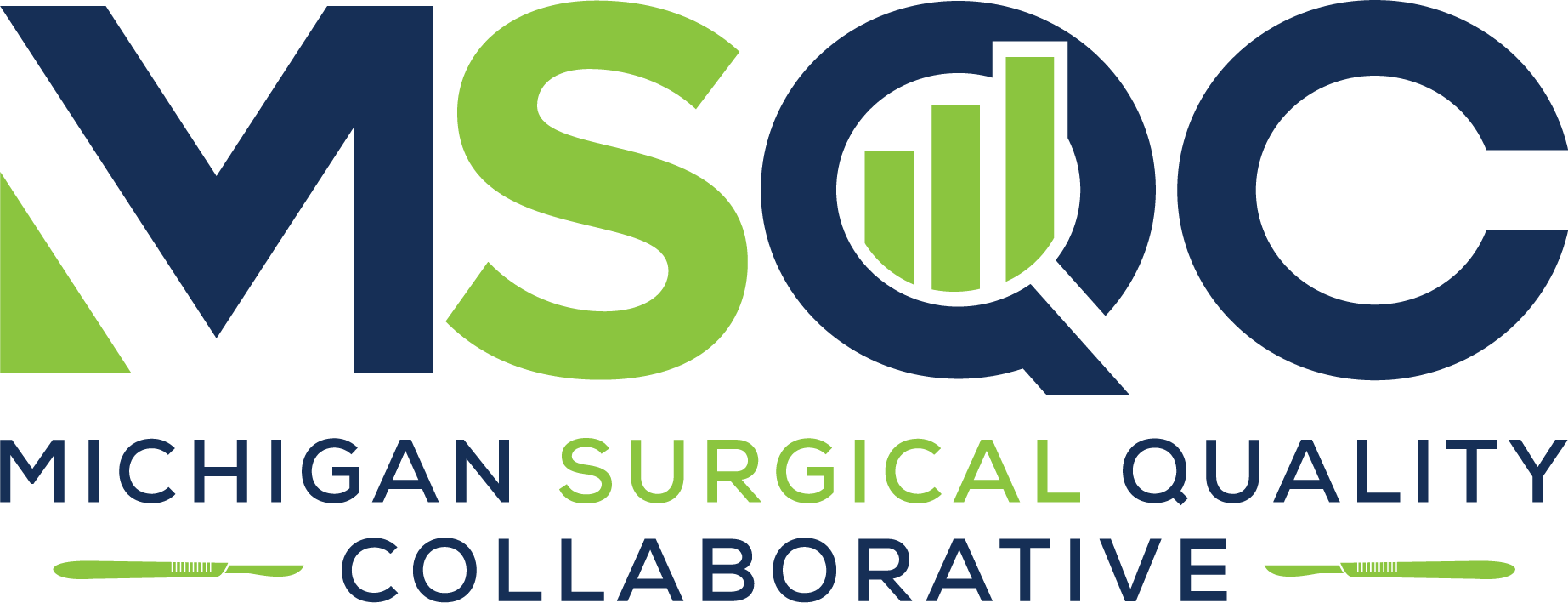 2025 MSQC CRC Surgical Quality Project Goals
Data collection
Identify a Surgeon Lead at your hospital
Establish quarterly Multidisciplinary Team meetings
Perform checklist review of flagged cases 
Implement process improvement:
Appropriate preoperative imaging (elective cases only)
Obtain > 12 lymph nodes (elective colon cases only)
MMR or MSI Testing 
PRO responses of CRC patients 
Colorectal Cancer Tumor Board Project participation
See 2025 Colorectal Surgery QII Summary document
 
Use version with revised date of 1.13.2025
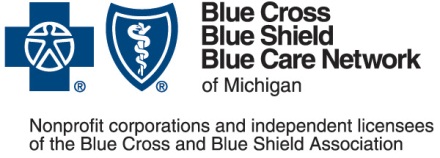 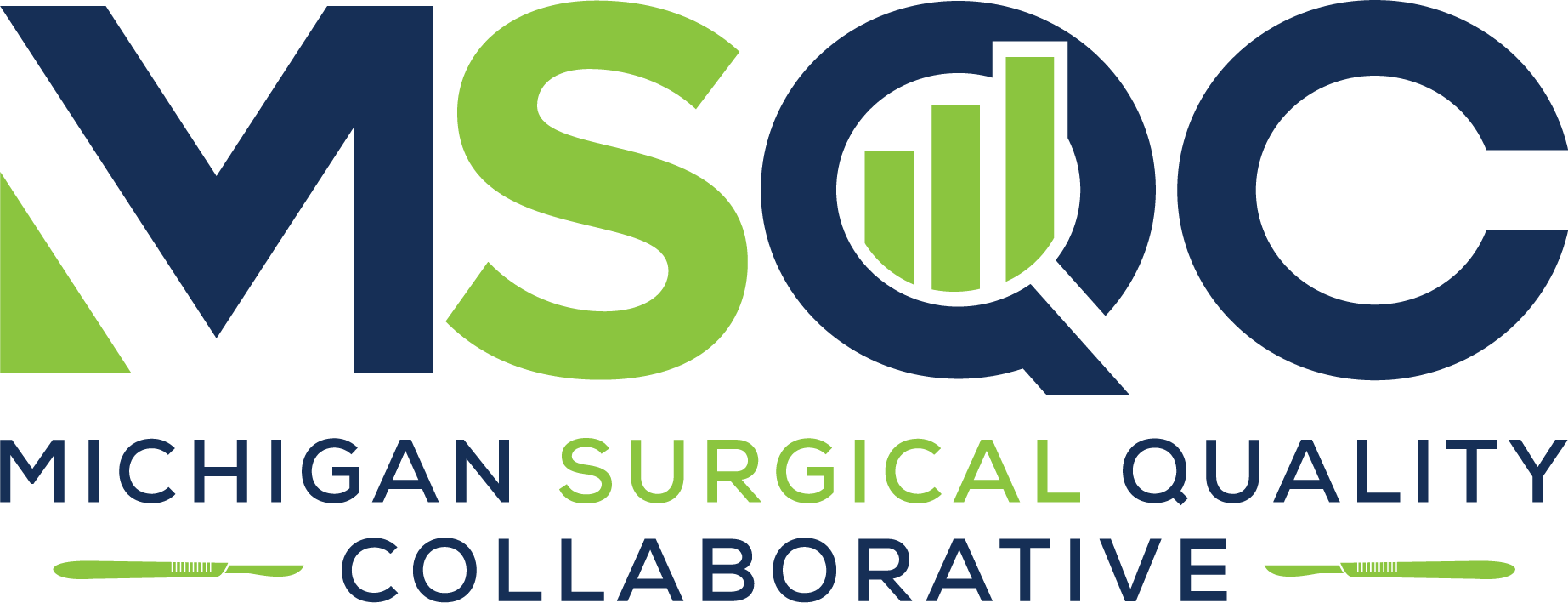 CRC Project Case Eligibility
Surgical priority-all (except for process measure a and b)
Included CPT Code:  MSQC 2025 Program Manual, Appendix A
CRC Tab: Presence of Adenocarcinoma = Yes – Adenocarcinoma is the tumor type, and the portion of bowel with the cancer is removed
Included ICD-10 Codes:
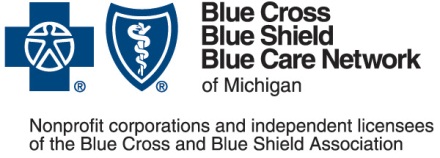 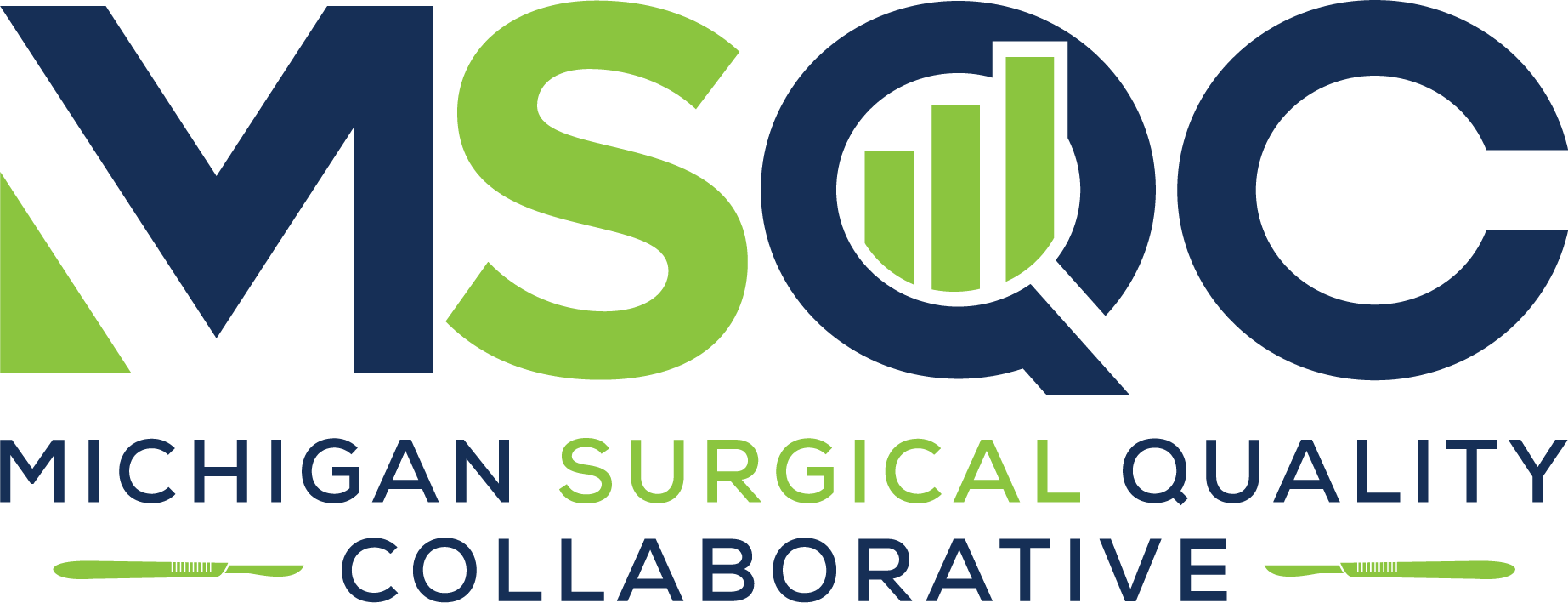 1. Data collection
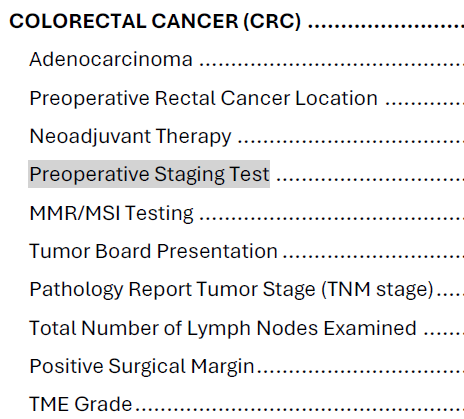 All sites are already participating in mandatory colorectal tab data collection
5 Bonus points are available for collecting all eligible colorectal cancer cases (including those that were Not Sampled). The cases must be marked Oversampled.
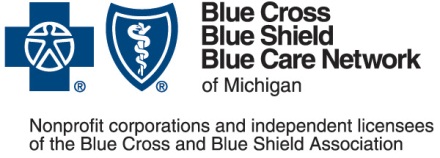 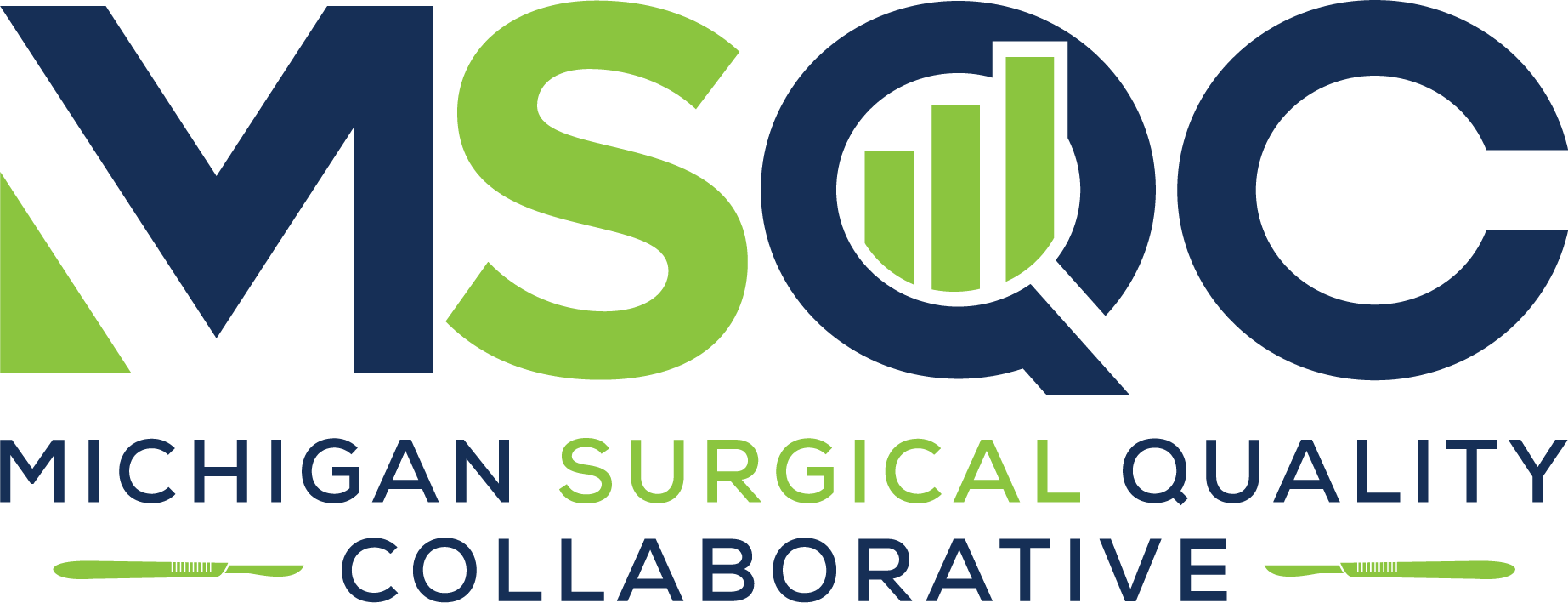 2&3. Surgeon lead and multidisciplinary team
Identify surgeon lead
Team Participants: SCQR, Surgeon Lead, Medical Oncology, Pathology, Radiology, and Nursing or Cancer Care Navigator
Frequency: 
4 meetings- Kickoff meeting by March 29 and quarterly
Content:
Review data including patient-reported outcomes (PROs)
Progress toward Process Improvement goals
Clinical review of flagged cases for the prior quarter
Submit minutes and attendees for each meeting with your 2025 QII Project Report
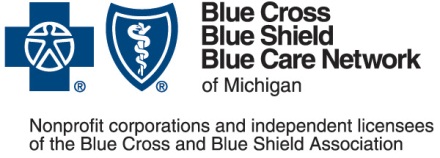 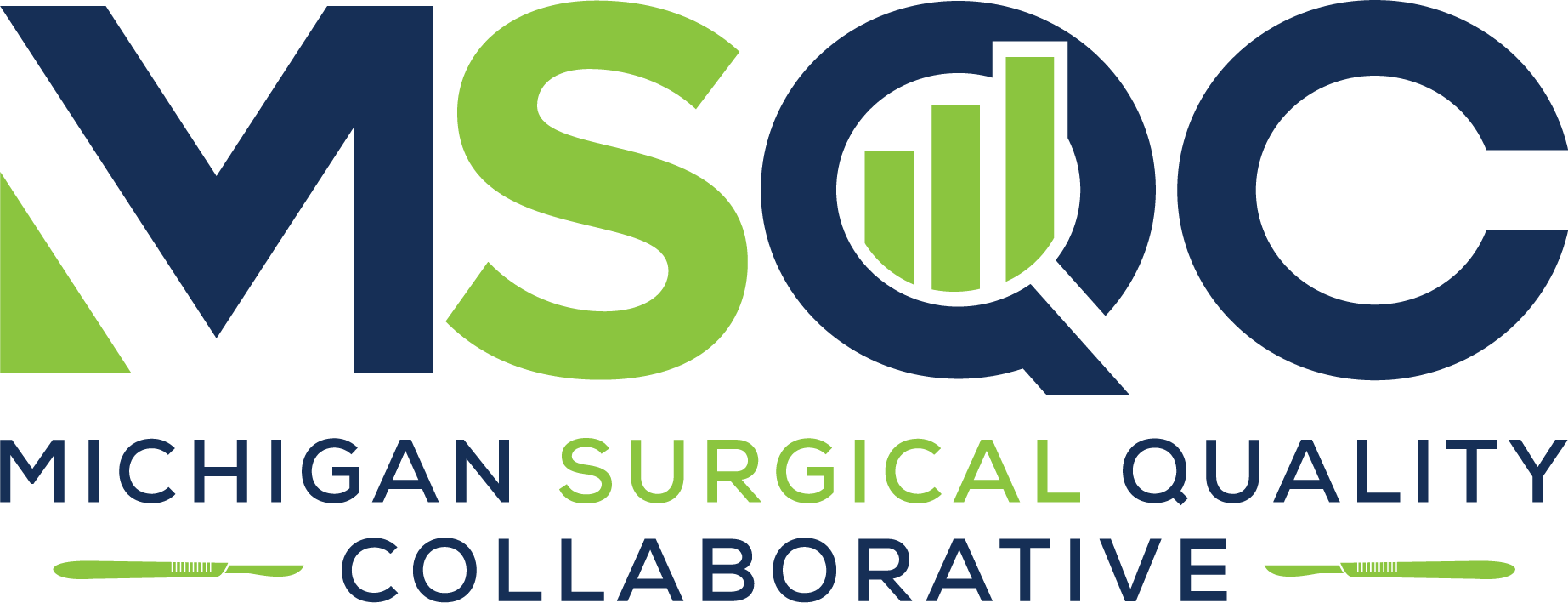 [Speaker Notes: The surgeon lead will help the SCQR disseminate information at the hospital, be active in developing and implementing a multidisciplinary engagement, and be engaged with MSQC]
4. Perform checklist review of flagged cases
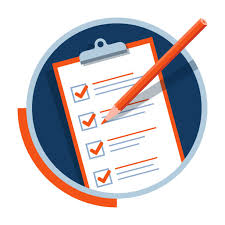 Cases from 1/1/2025 to 12/1/2025 OR dates
Receive a list of flagged cases (quarterly):
Positive margins
< 12 lymph nodes examined
Rectal cancer not reviewed in a Tumor Board
MMR/MSI testing not performed
Complete a checklist with the multidisciplinary team to understand the clinical course and identify potential opportunities for process improvement
Enter data into Redcap
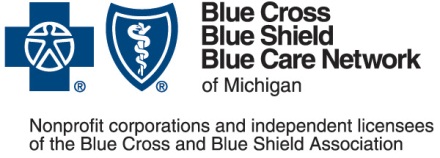 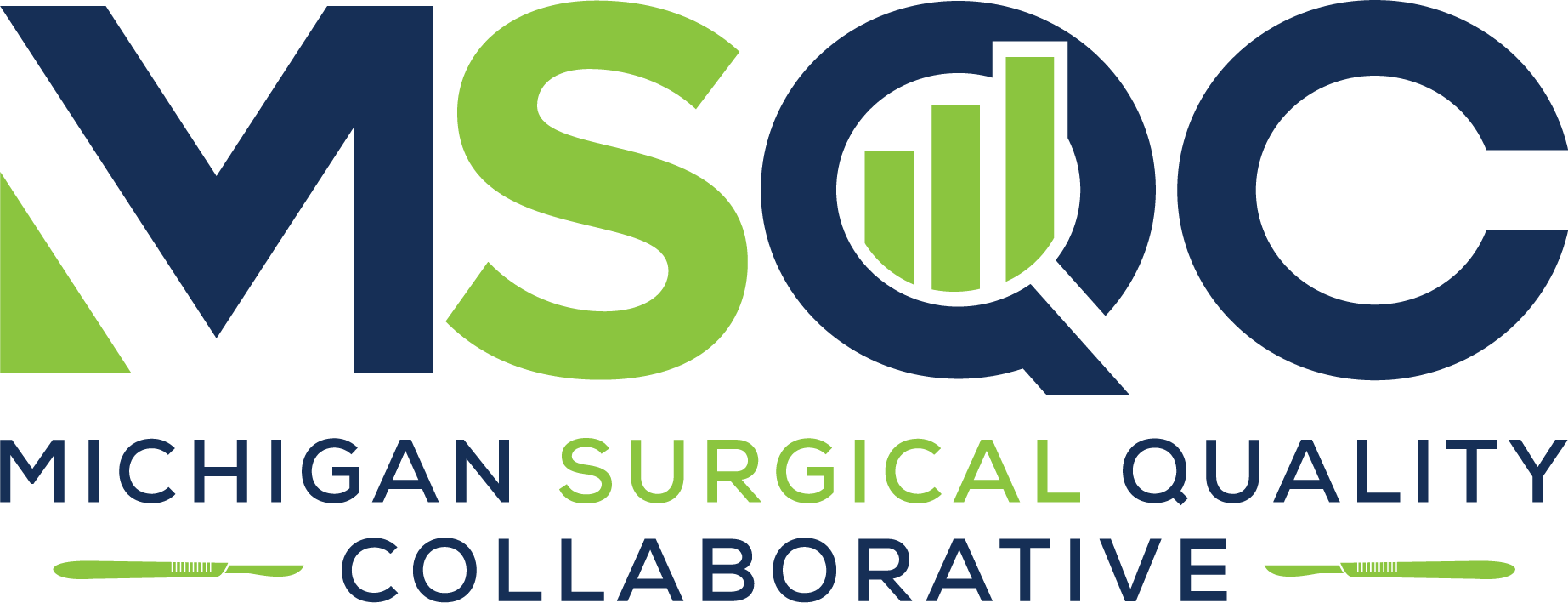 Checklist
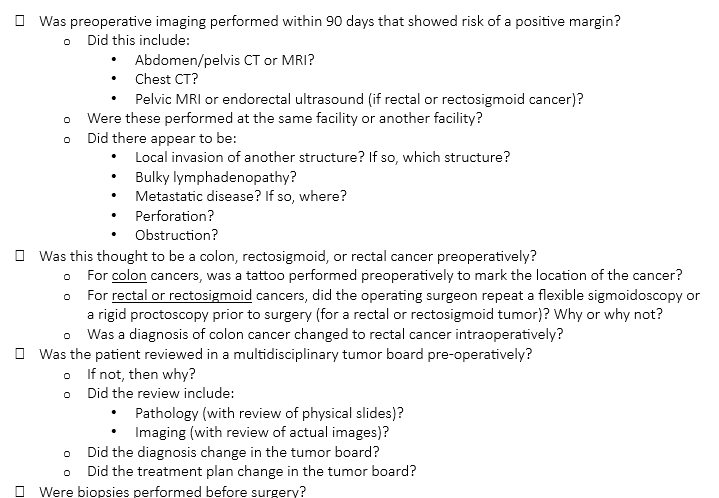 Most sites will have 5-15 cases to review 

Checklist is on last 2 pages of CRC QII Summary document and in Redcap
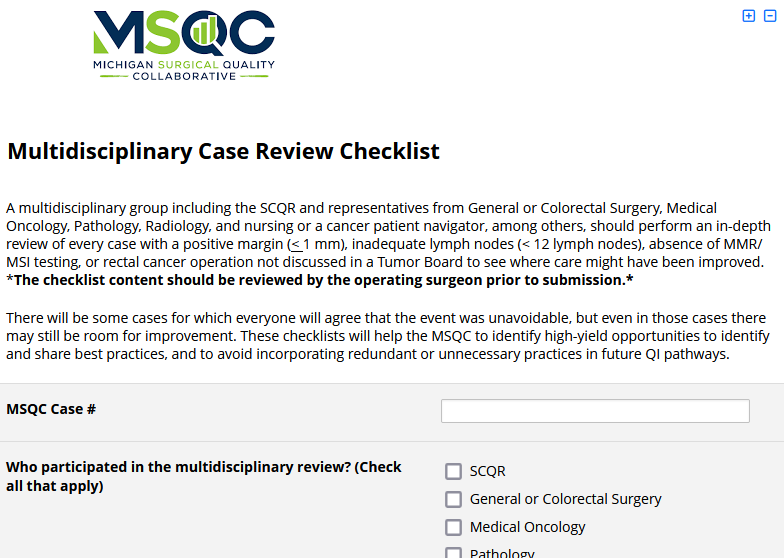 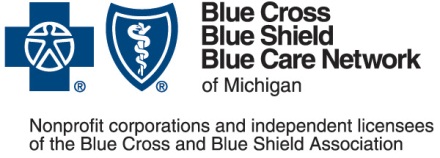 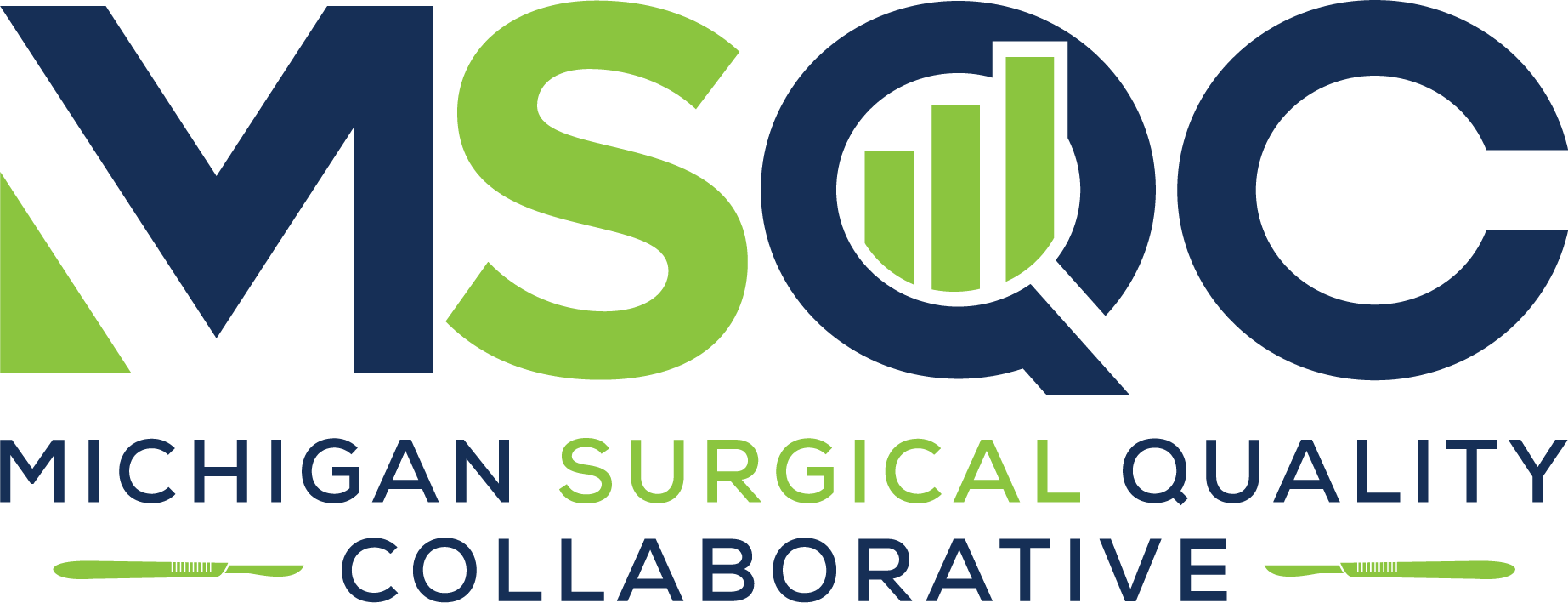 5. Implement process improvement (16 pts)
Measurement period: 4/1/2025 – 12/31/2025 OR Dates

Appropriate preoperative imaging (elective cases only) ≥ 80%
Obtain > 12 lymph nodes (elective colon cases only) ≥ 95%
MMR or MSI testing either before or after surgery ≥ 95%
Increase or maintain PRO response rates of CRC patients
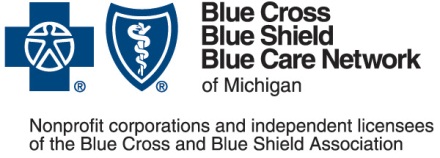 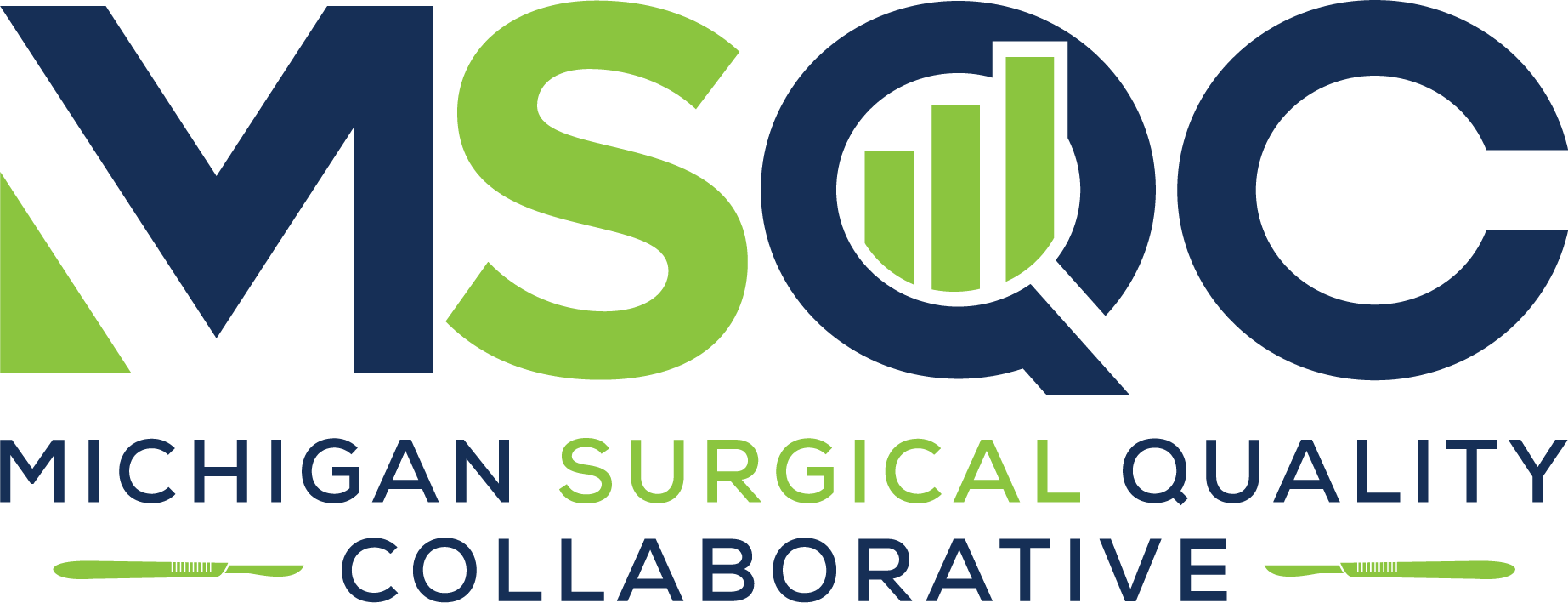 [Speaker Notes: Each measure is worth 4 pts]
CRC Data 1/1/2024 - 9/30/2024 (participating sites only)
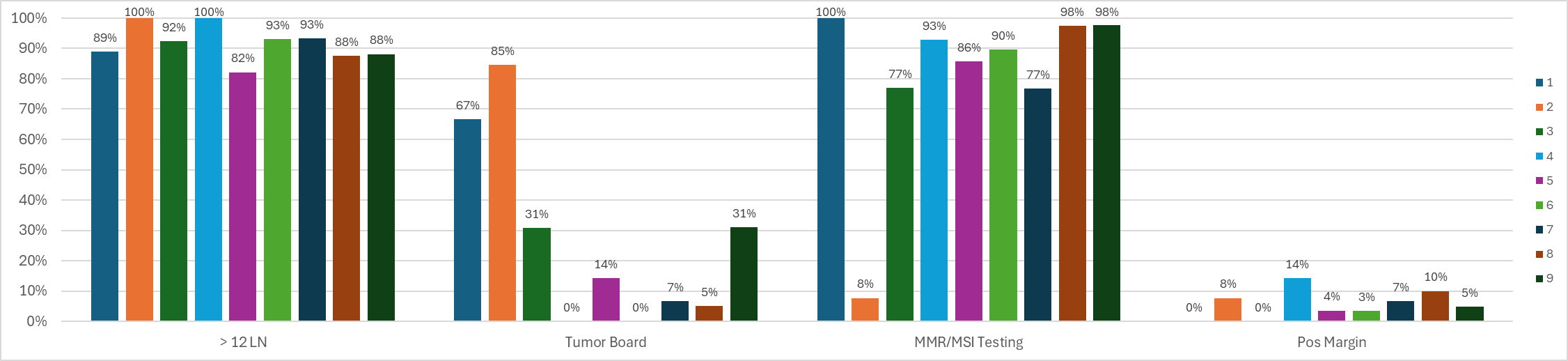 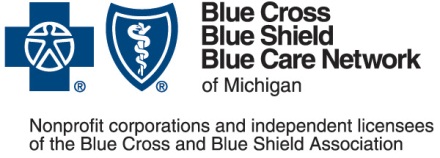 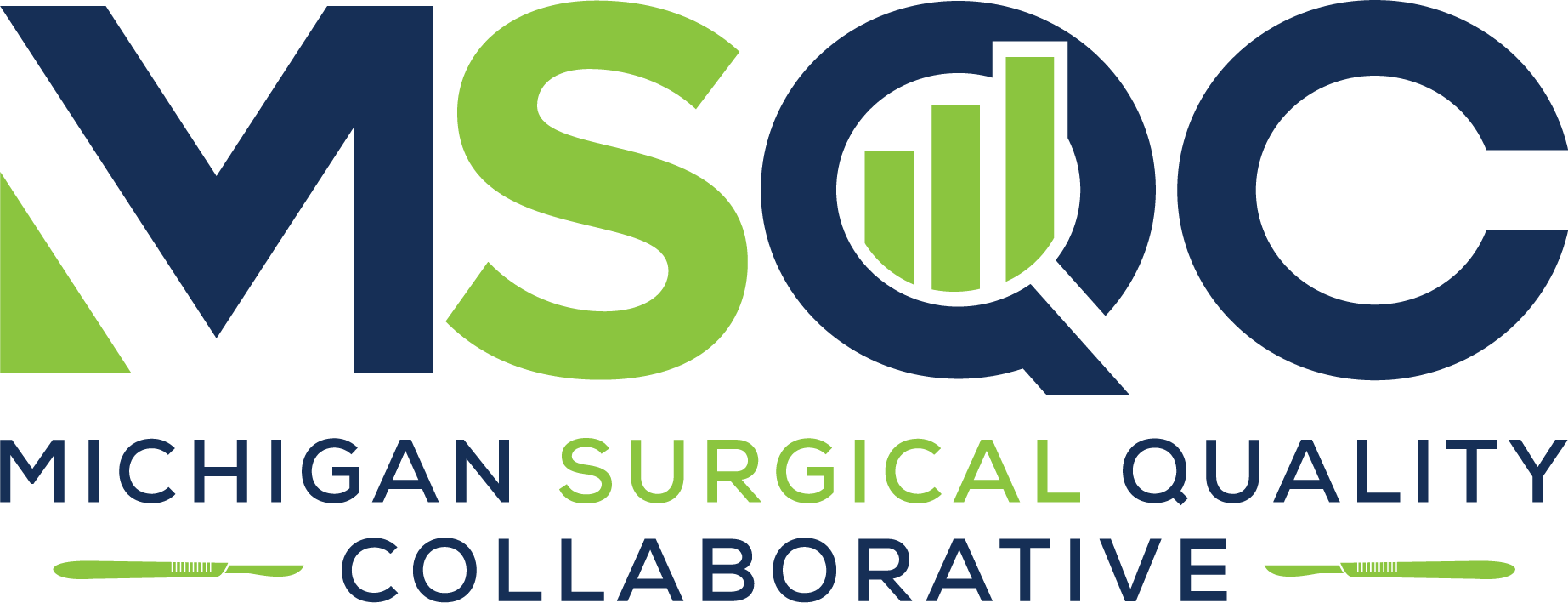 5a. Preoperative imaging for elective CRC Surgery
Goal:  > 80% for elective CRC cases (colon and rectal)
RECTAL CANCER

 CT of the Chest with or without contrast, and 
 CT with IV contrast of the Abdomen and Pelvis or MRI of the abdomen with or without IV contrast, and 
 MRI of the pelvis or endorectal ultrasound.
COLON CANCER 

CT of the Chest with or without IV contrast, and 
CT with IV contrast of the Abdomen and Pelvis or MRI of the abdomen and pelvis with or without IV contrast.
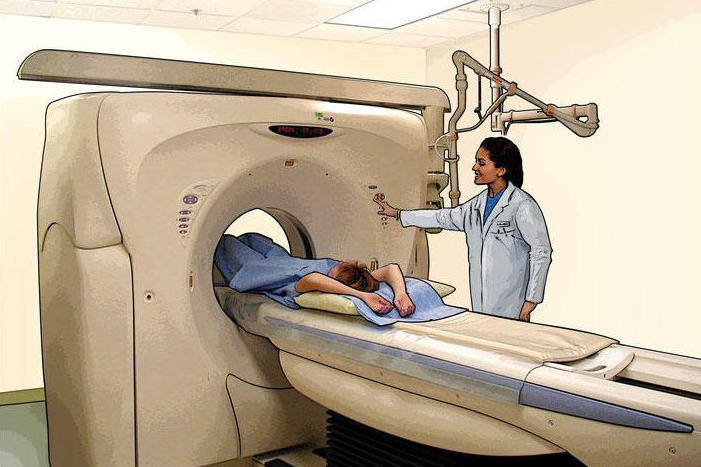 https://www.cancer.gov/about-cancer/diagnosis-staging/ct-scans-fact-sheet
Testing should be performed within 90 days before surgery
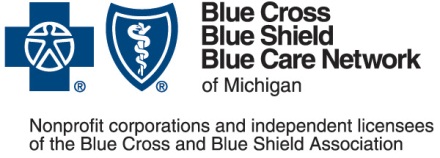 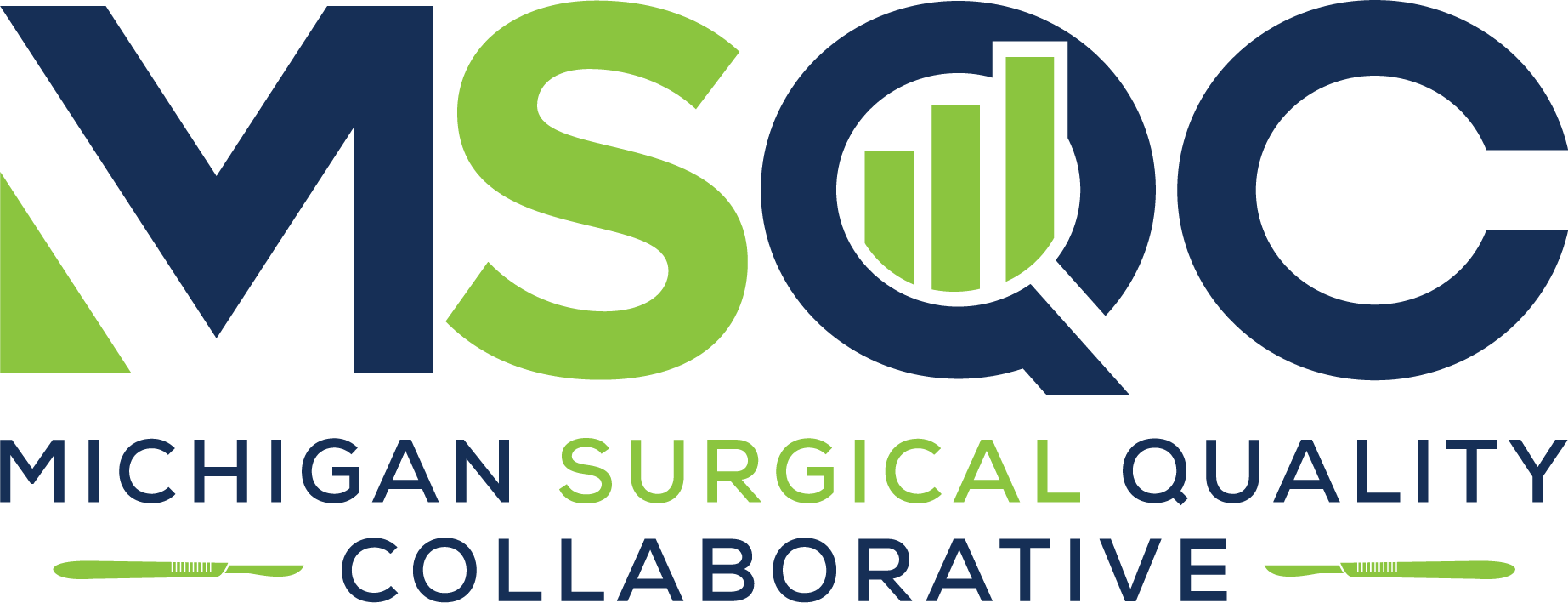 5b. Obtain > 12 lymph nodes for elective colon cancer
The National Quality Forum in 2007 established that in order to have an accurate prognosis for colon cancer patients, at least 12 lymph nodes should be examined
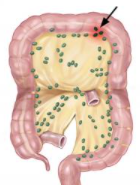 Goal: 
> 95% for elective colon cases
Definition: The number of lymph nodes, from the principal operative procedure, documented as having been examined by the pathologist, per the final pathology report.
 
Variable Options: Enter whole number between zero (0) and ninety-nine (99).
Surgeons may need to ask pathology to re-review slides if < 12 lymph nodes were found
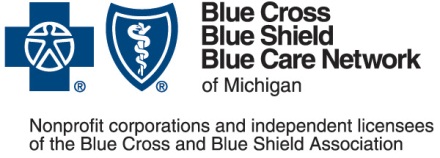 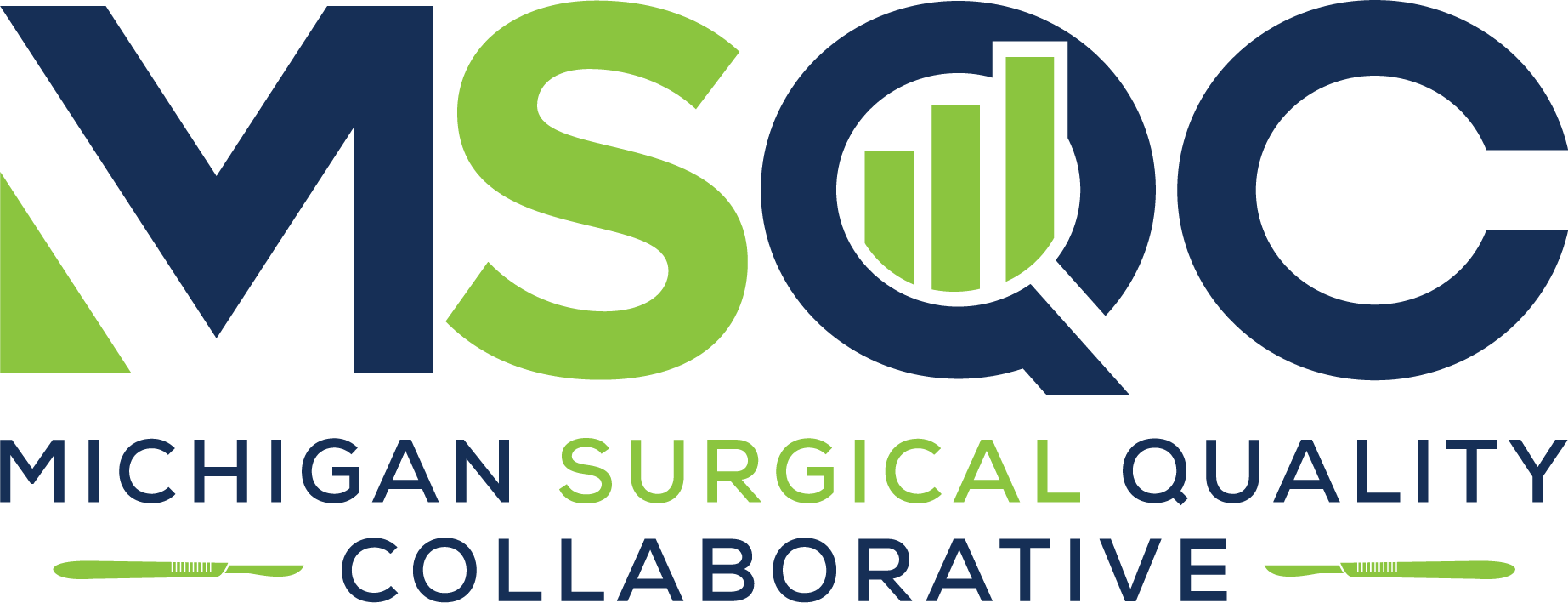 5c. MMR or MSI testing before or after surgery
Informs whether use of immunotherapy is the recommended treatment
20% of MSQC patients did NOT have MMR testing documented
Variable Options: 
1. MMR/MSI testing was not performed on the biopsy or surgical specimens 
2. MMR/MSI testing was performed on the biopsy specimen 
3. MMR/MSI testing was performed on the surgical specimen 
4. MMR/MSI testing was performed on both biopsy and surgical specimen
Note: MMR/MSI Testing may be described as the specific MMR proteins that are tested and not specifically labeled as “MMR/MSI”: MLH1, MSH2, MSH6, PMS2, and sometimes MLH-1, MSH-2, MSH-6, PMS-2.
Goal: > 95% for all CRC cases
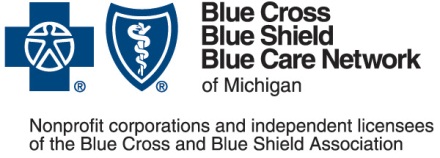 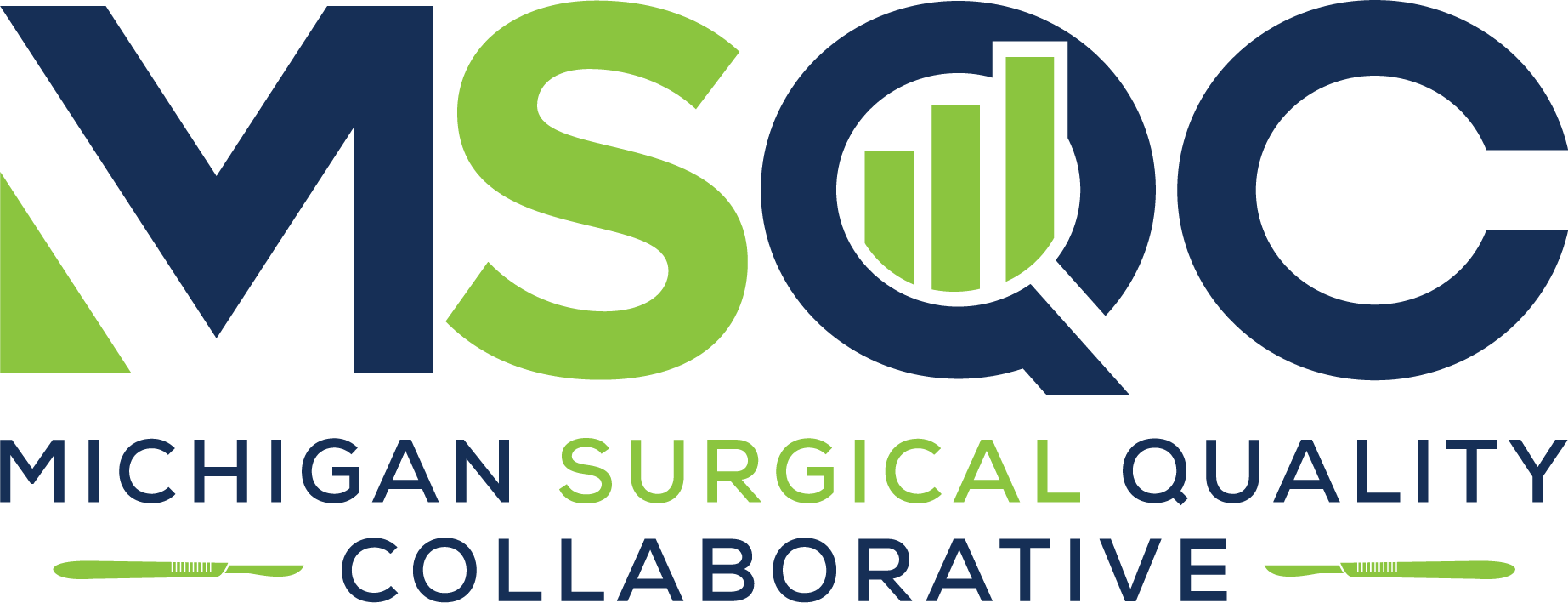 5d. PRO response rates of CRC patients
Increase or maintain the rate of PRO responses to the colorectal-specific questions from Q1 2025 compared to Q2 & Q3 2025.
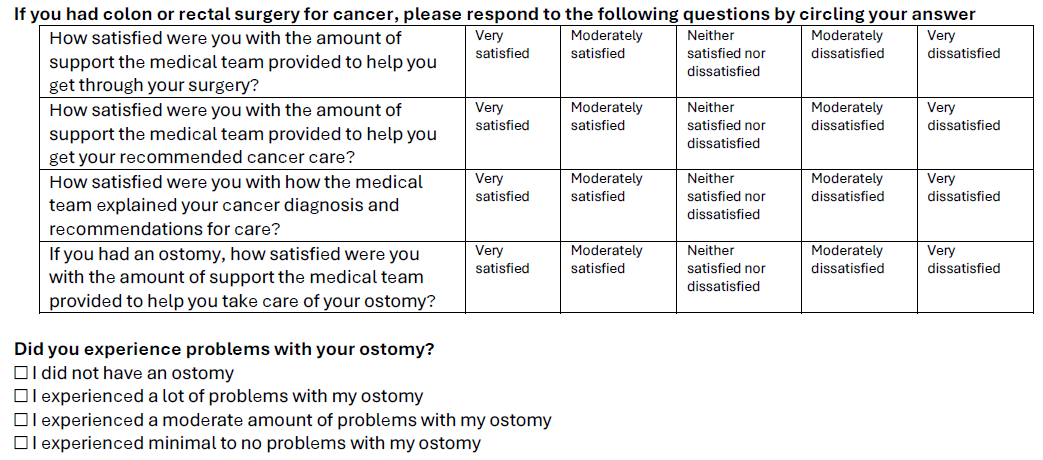 If sending paper letters, be sure to print out 3rd page of the letter (“with colo” in Letter Generator

If making calls, be sure to ask these questions
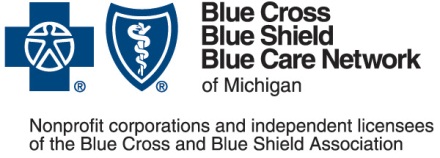 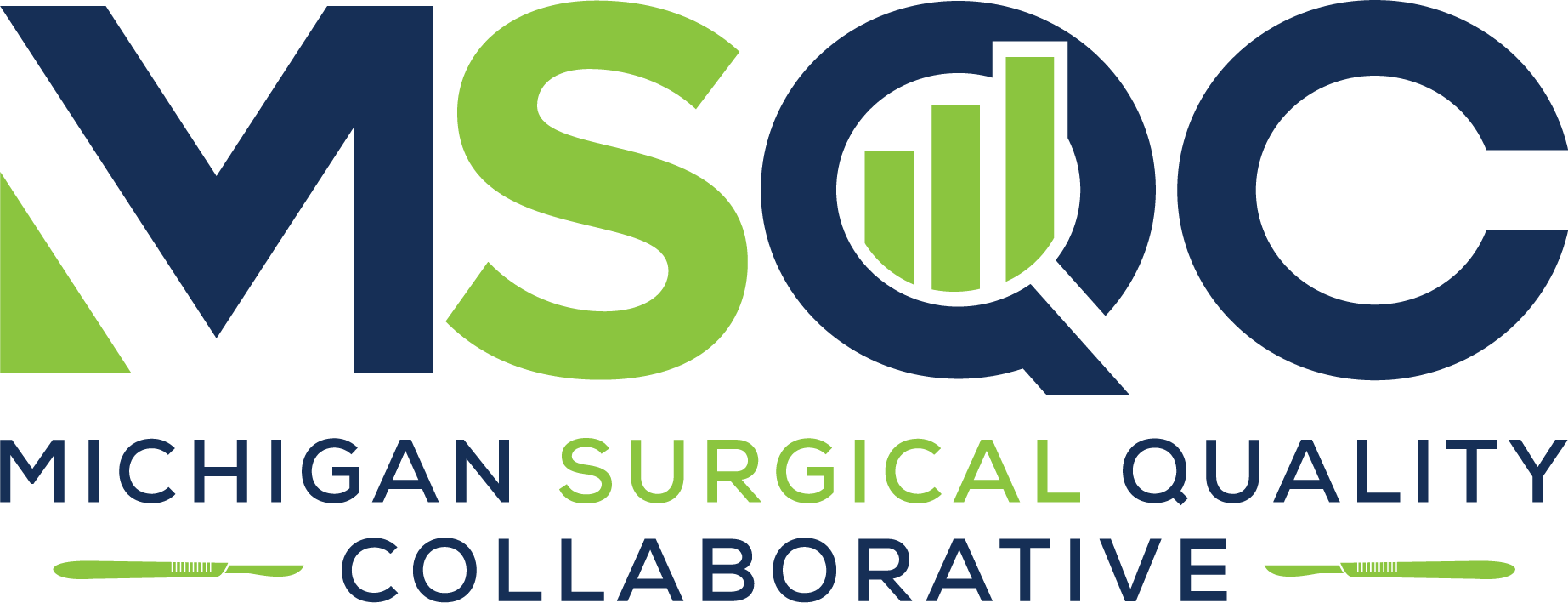 6. Tumor Board Project participation (10pts)
Observation
Multidisciplinary
Virtual 
Focus Group
(1 hr)
Coordinator
Interview 
(15 min)
Observation
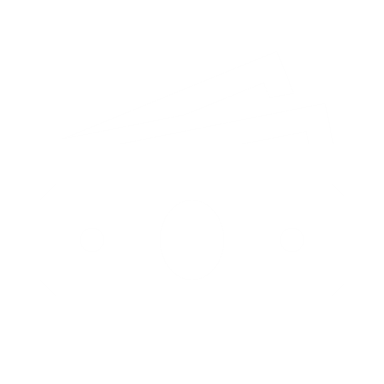 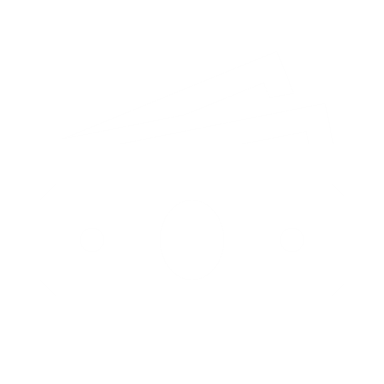 Observation
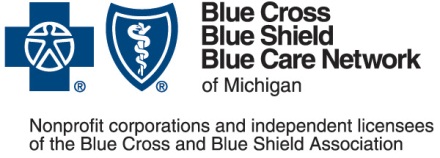 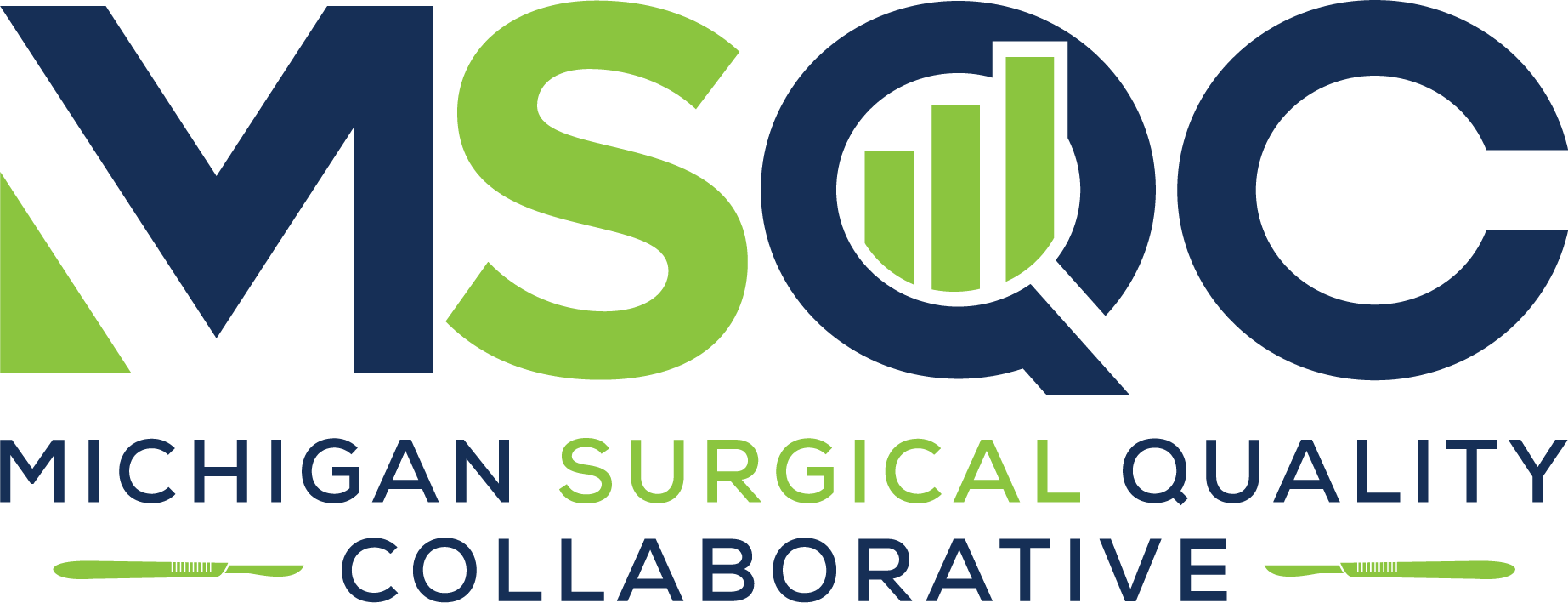 CRC Reports
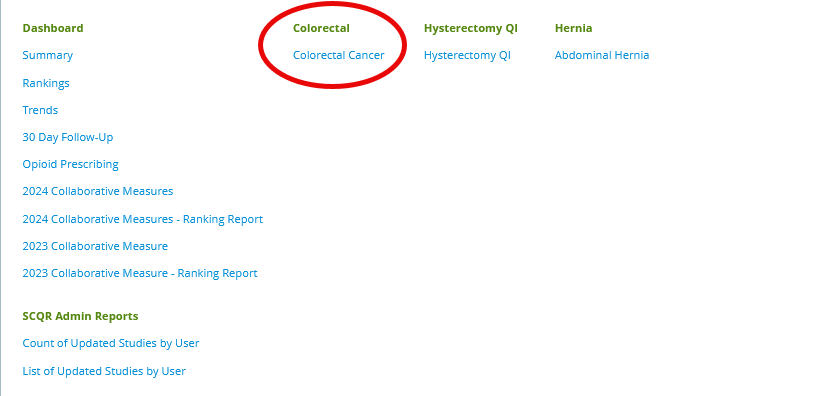 Specific CRC reports in the MSQC workstation 
Measure include:
Process Measures
Multidisciplinary Care
Surgery
Pathology
Outcomes
Utilization
Monthly Push reports to be developed
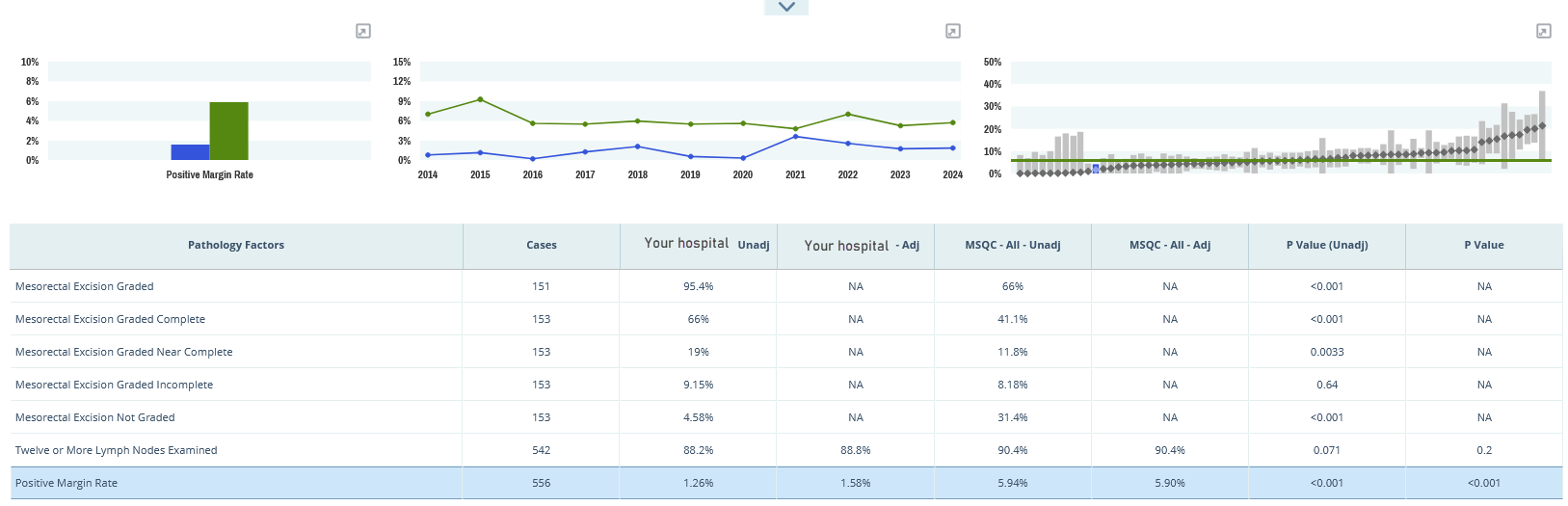 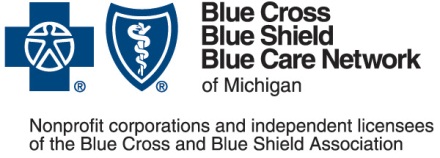 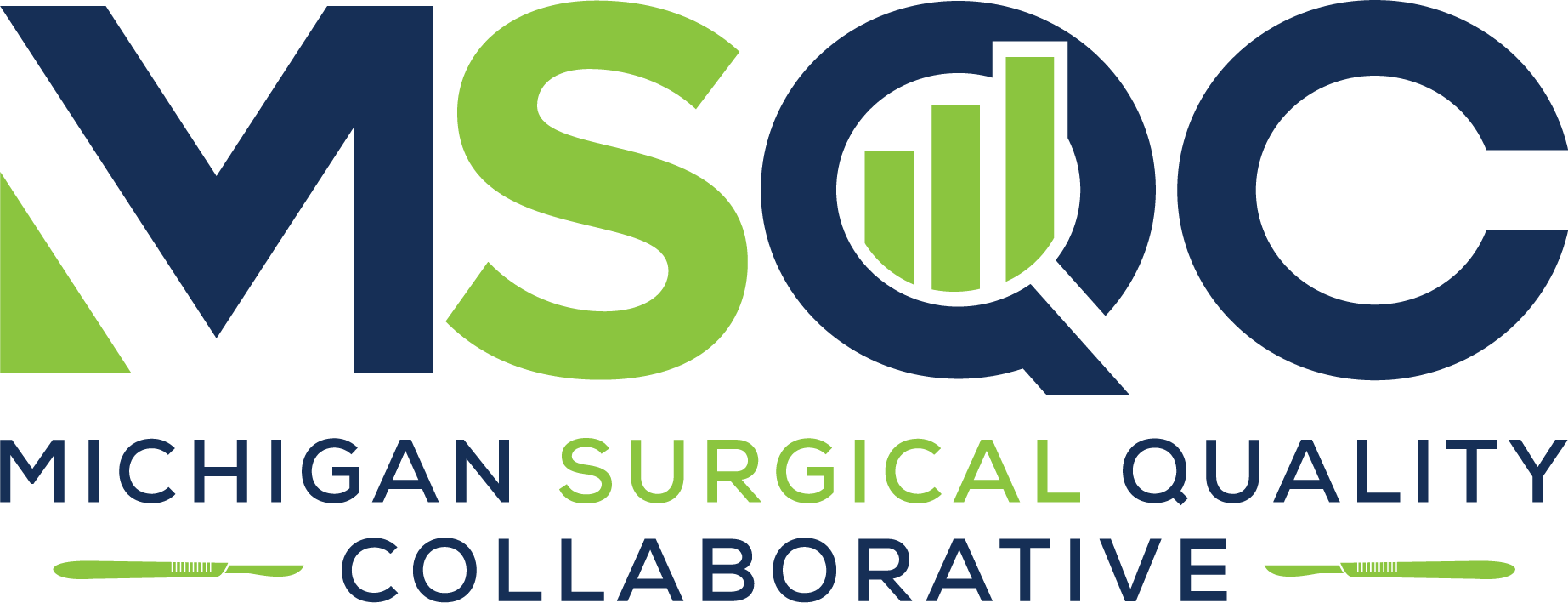 [Speaker Notes: CRC Data is available now in the MSQC Workstation and monthly push reports will be developed.]
CRC QI Next Steps
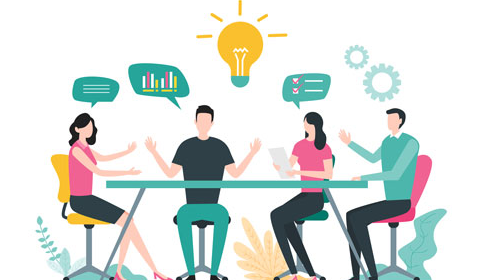 Identify colorectal surgeon lead.
Assemble your multidisciplinary team, convene before March 29, 2025. Add your next 3 meetings to team calendars.
Arrange tumor board observation (3 sessions) and focus group with MSQC.
Continue or start including CRC PROs questions with follow-up.
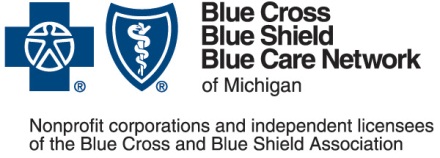 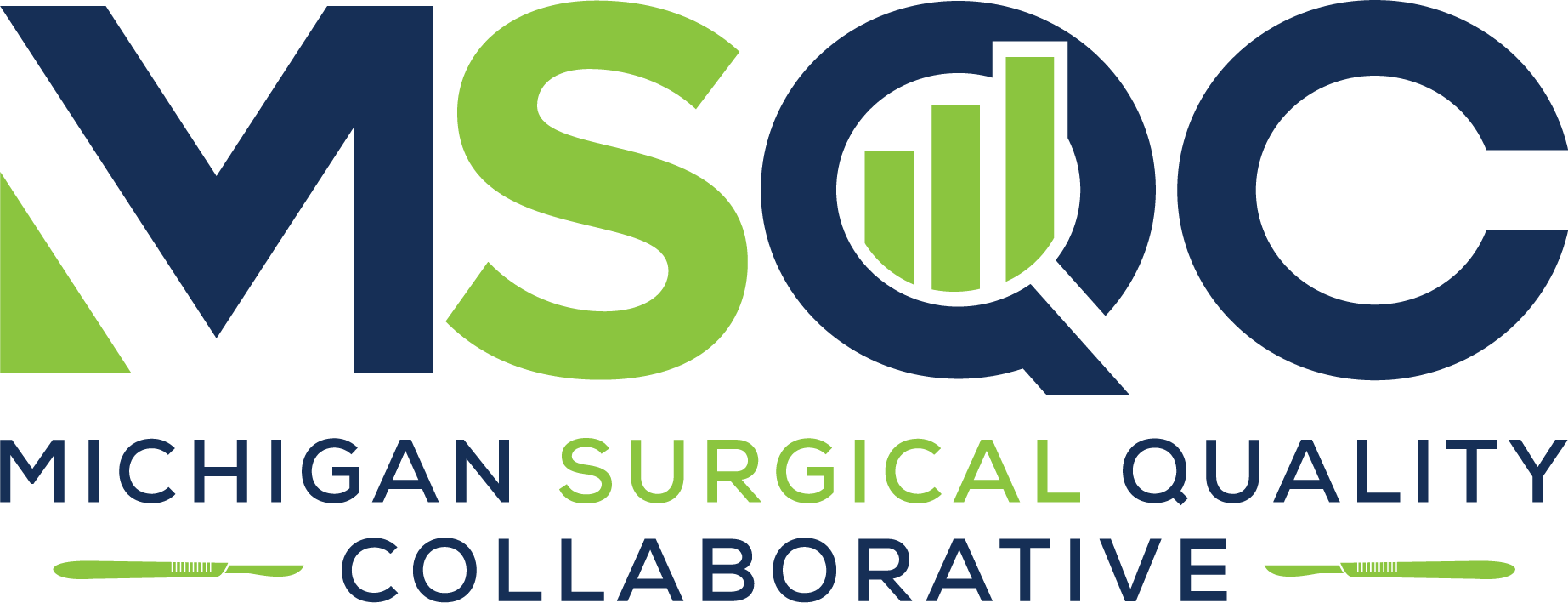 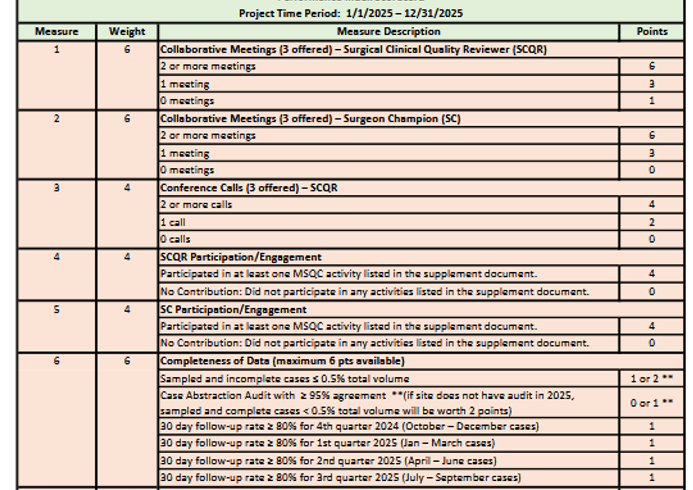 What else is on the P4P Scorecard?
SCQR/SC Collaborative Meetings 
SCQR Conference Calls
SCQR/SC Engagement (see requirements document on MSQC 2025 QI webpage)
Completeness of Data
Sampled and incomplete < 0.5%
    and/or 
Case abstraction Audit > 95%
Follow Up rate > 80% x 4 quarters
[Speaker Notes: Updated on 1/14/2025: updated SCQR meeting scoring, changed points for sampled & incomplete/audit measures for sites that don't have audit, changed wording from “hospital” to “collaborative” in CWM, measure 7]
What else is on the P4P Scorecard?
Bonus points (applicable to participation points)
CWM – collaborative and hospital measures
Document cancer variables (see “documentation report” Dropbox QI folder for report)
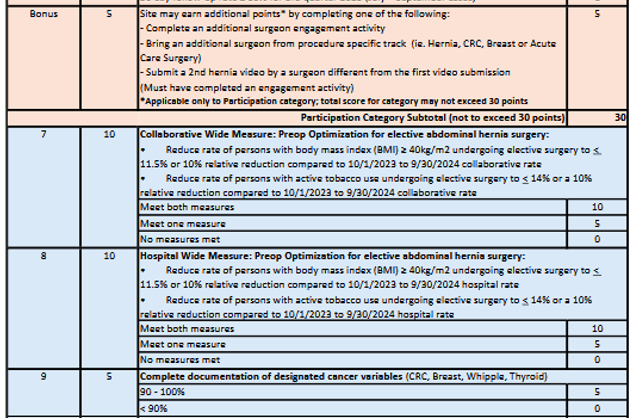 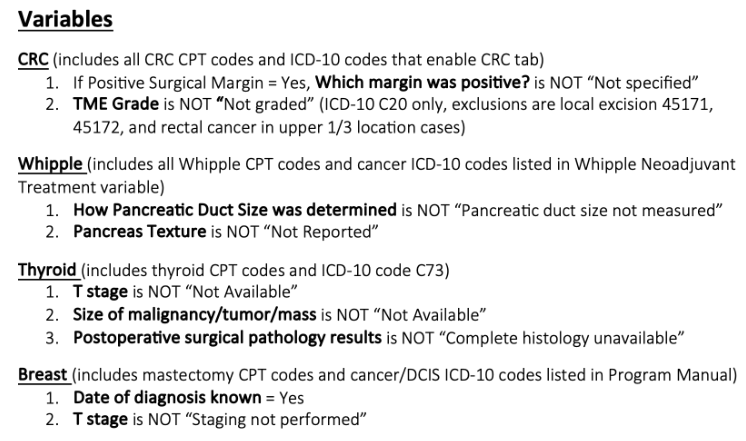 Resources
Dr. Harbaugh video: https://vimeo.com/1036020570 
2025 QI Webpage: https://www.msqc.org/quality-improvement/2025-msqc-quality-initiatives
Questions? Contact Cheryl Rocker – ccrocker@med.umich.edu
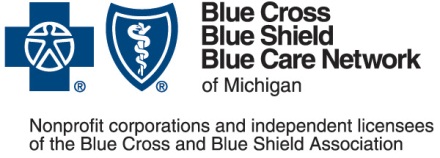 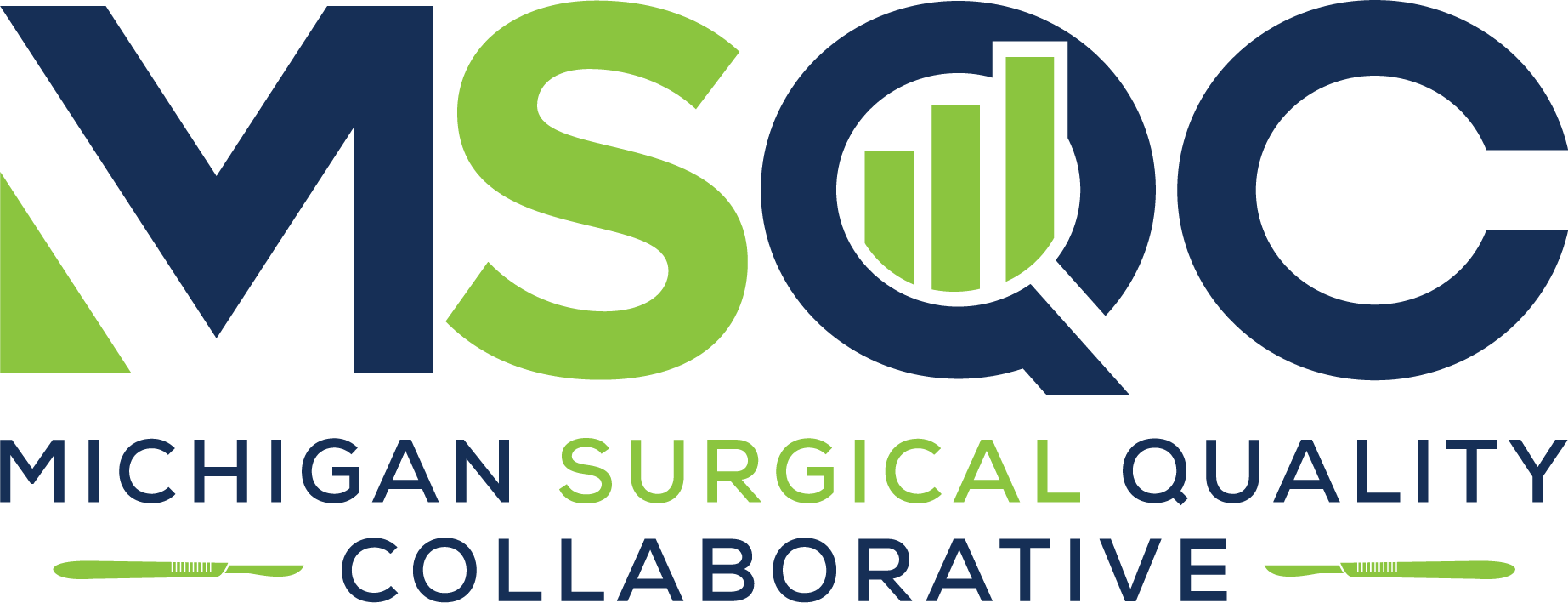 Thank you! 
Questions?
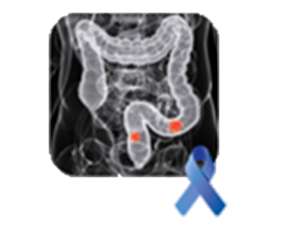 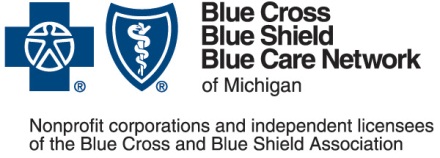 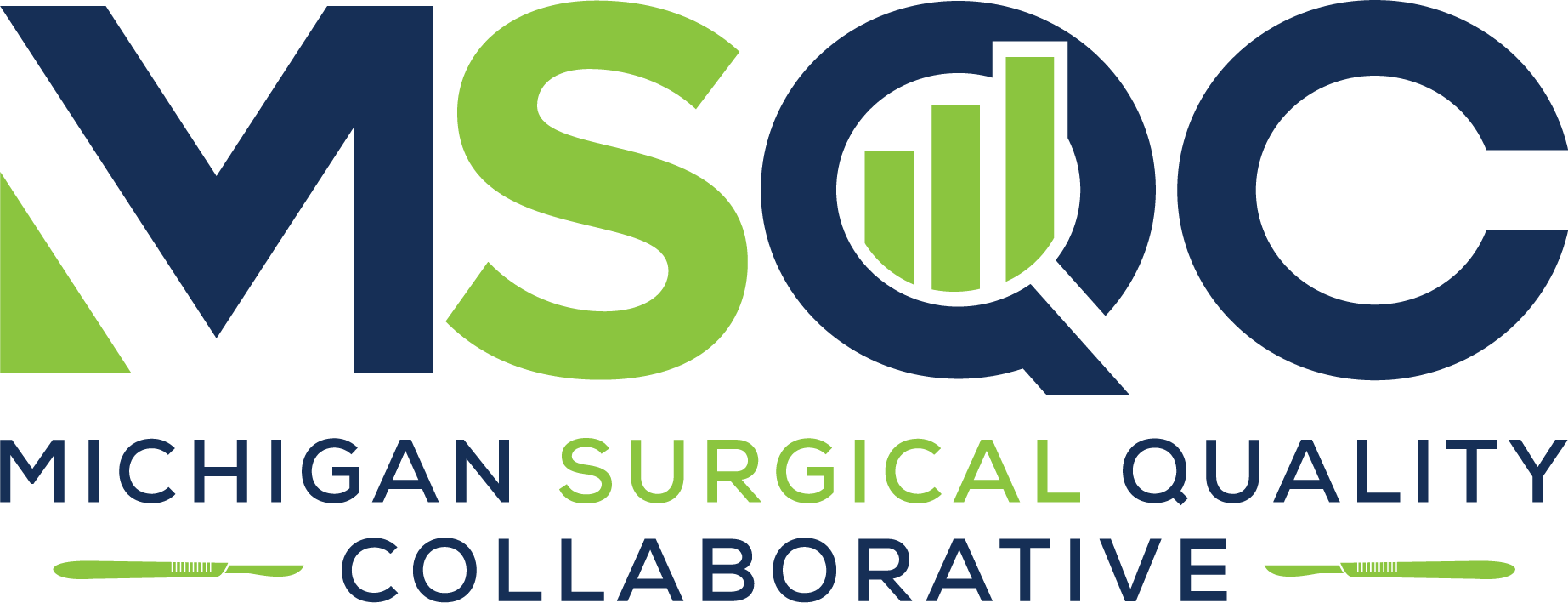